Primary Prevention in the Programme Management Cycle
What are the Programme Management Cycle Steps?
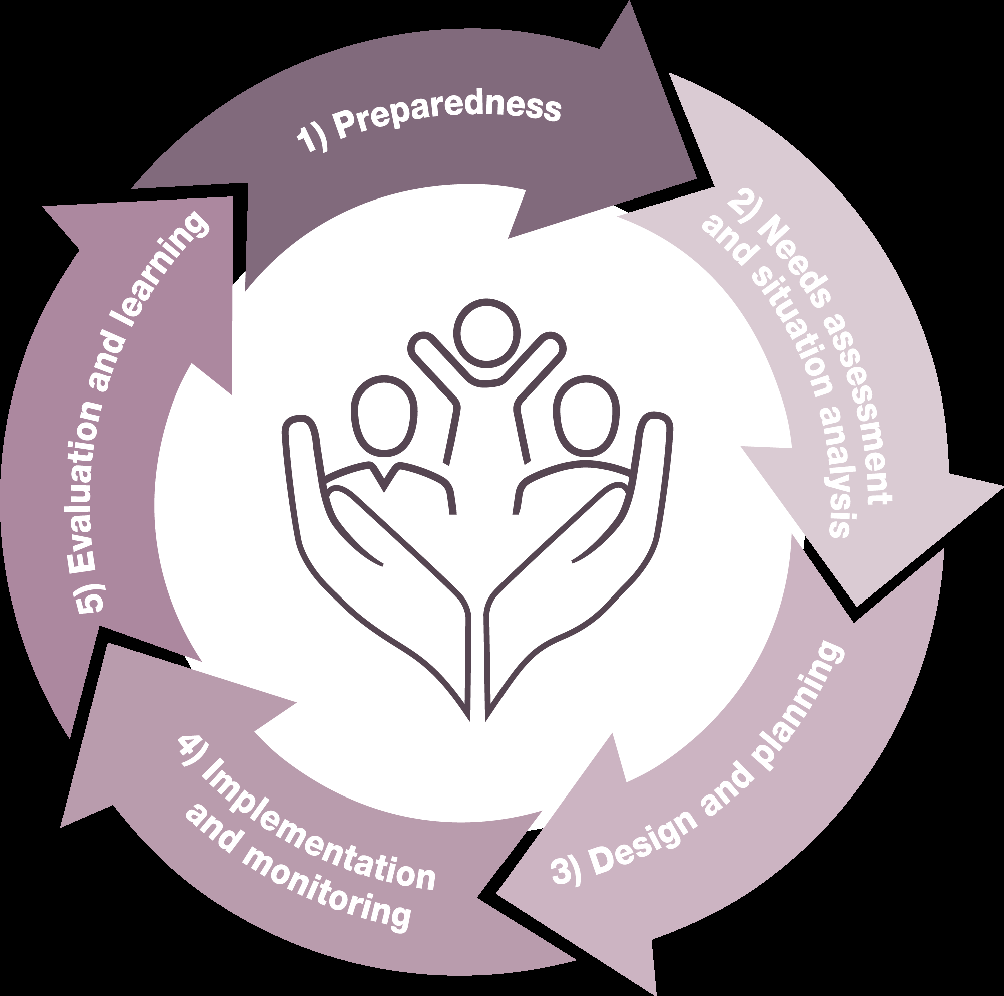 What are the Programme Management Cycle Steps?
Step 1 

Preparedness
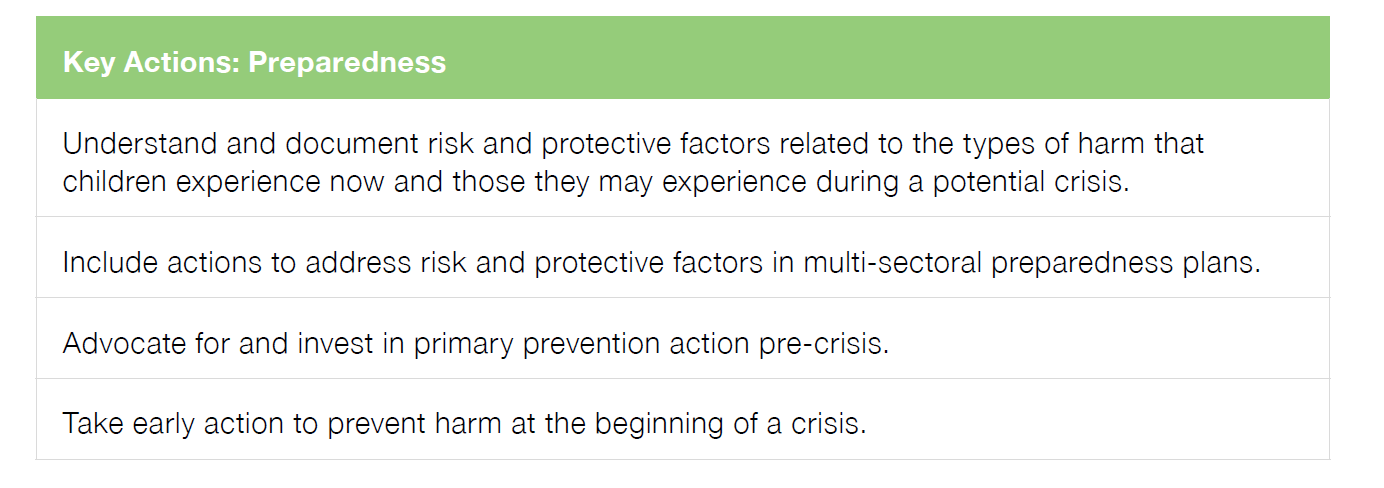 [Speaker Notes: Emergency preparedness is the activities and measures taken before a crisis to ensure a rapid and
effective response.]
Step 2 

Assessment and Situation Analysis
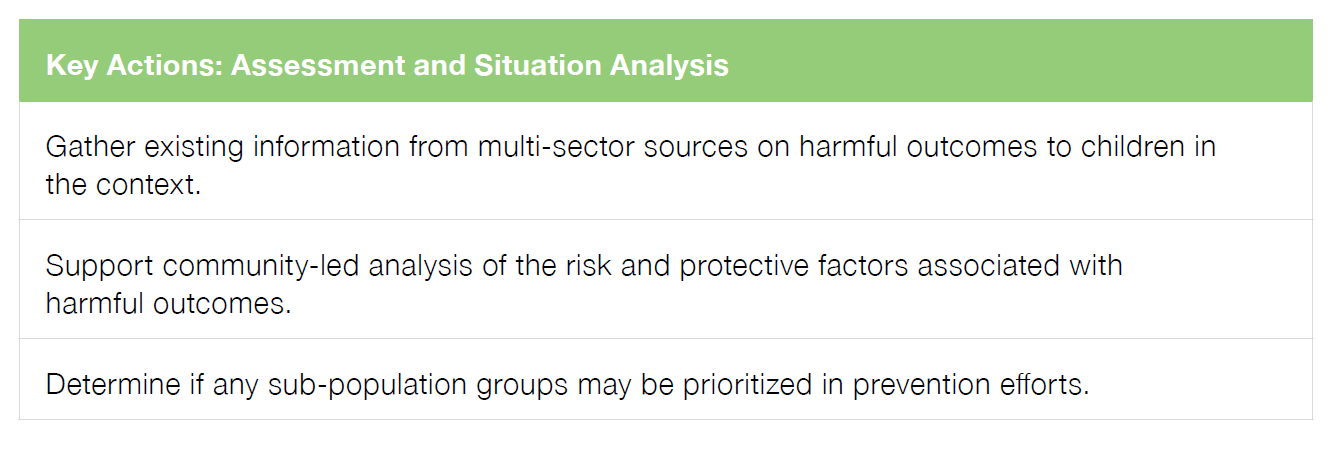 [Speaker Notes: A primary prevention approach is based on a comprehensive analysis of the risk and protective
factors that impact whether children experience harmful outcomes. It goes beyond the question
of “What are the harmful outcomes to children occurring in this context?” (e.g., child marriage,
violence in schools, recruitment in armed forces, family separation). Prevention programming also
needs to know:
• “What are the risk factors leading to harmful outcomes for children?” and
• “What are the protective factors that can prevent children from experiencing harmful outcomes?”17]
Step 3 

Design and Planning
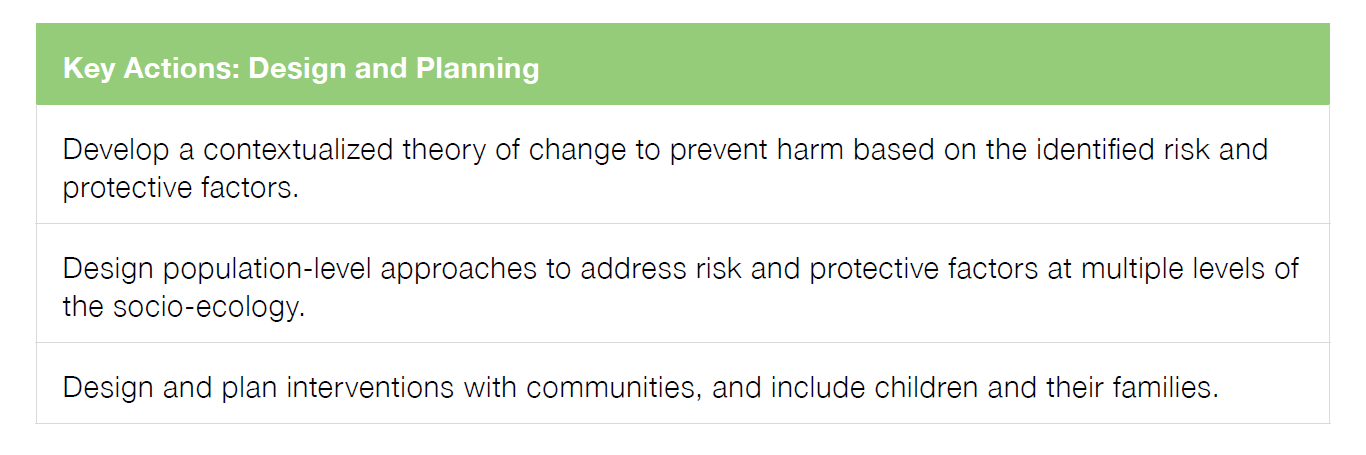 Step 4 

Implementation and Monitoring
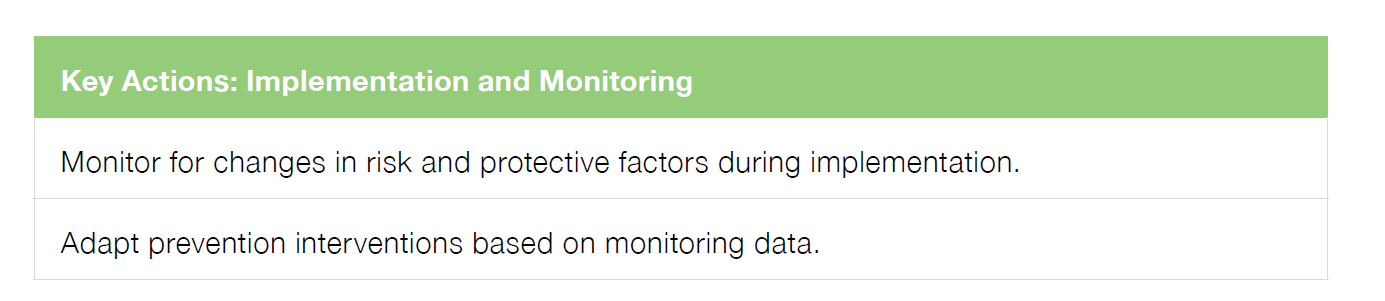 Step 5 

Evaluation and Learning
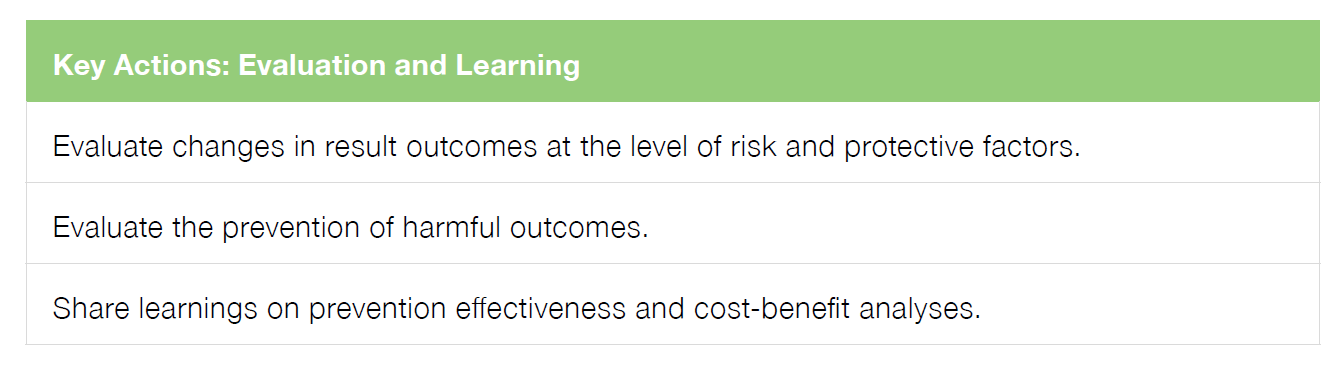 Next Steps
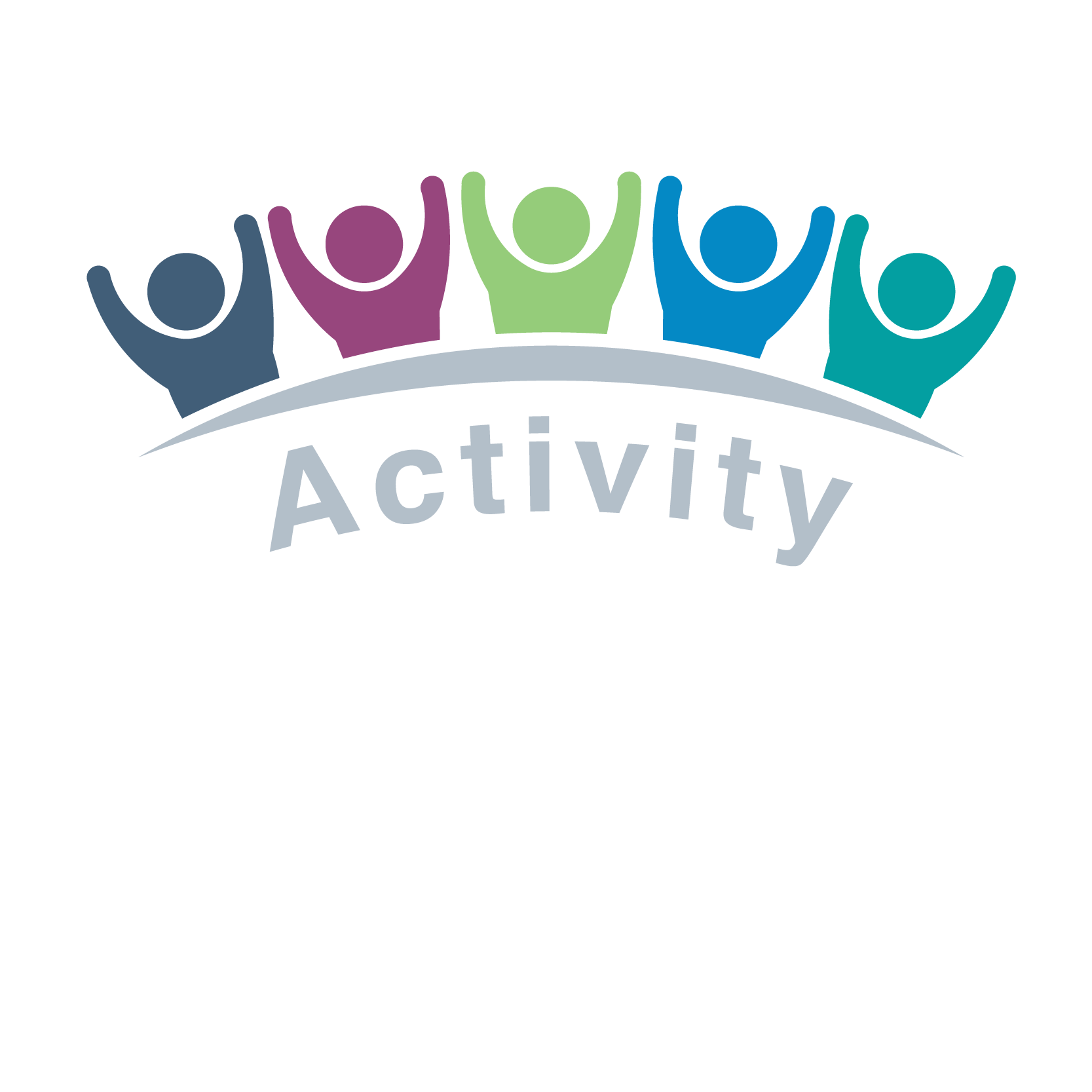 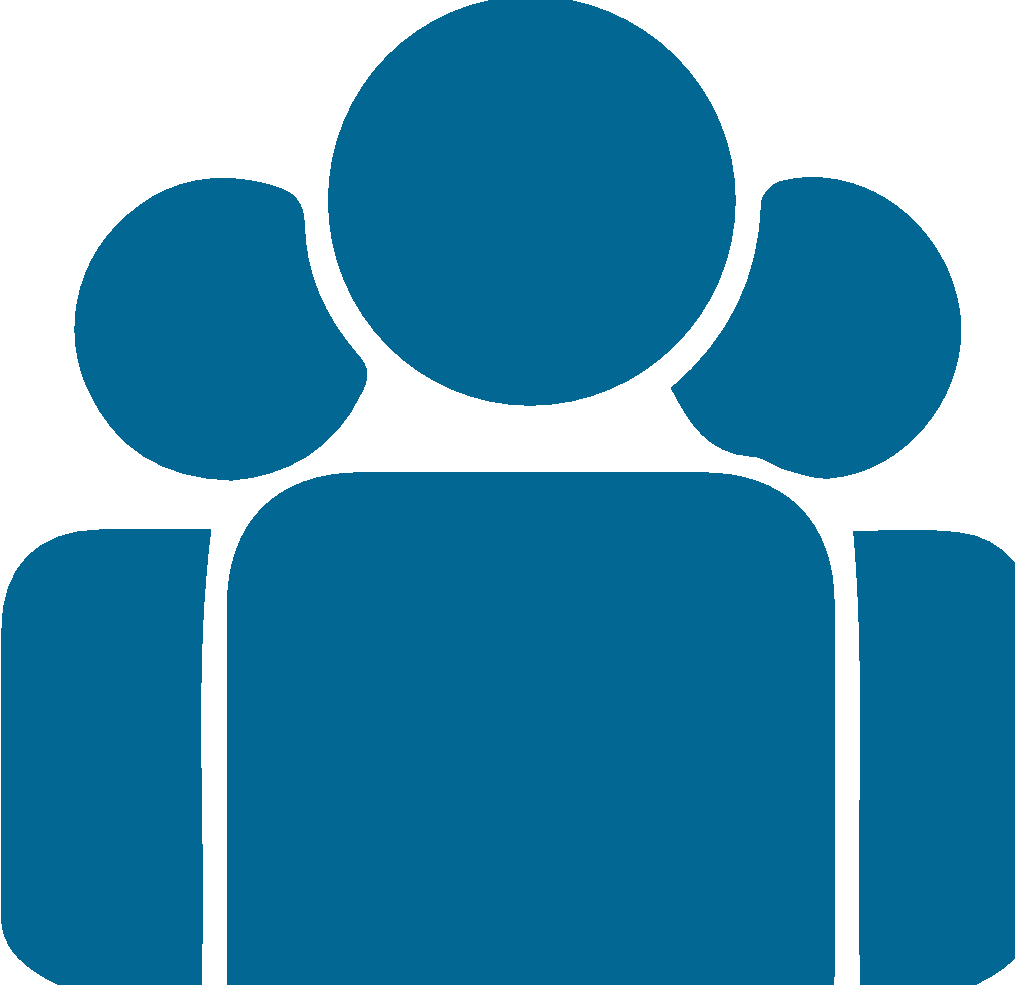 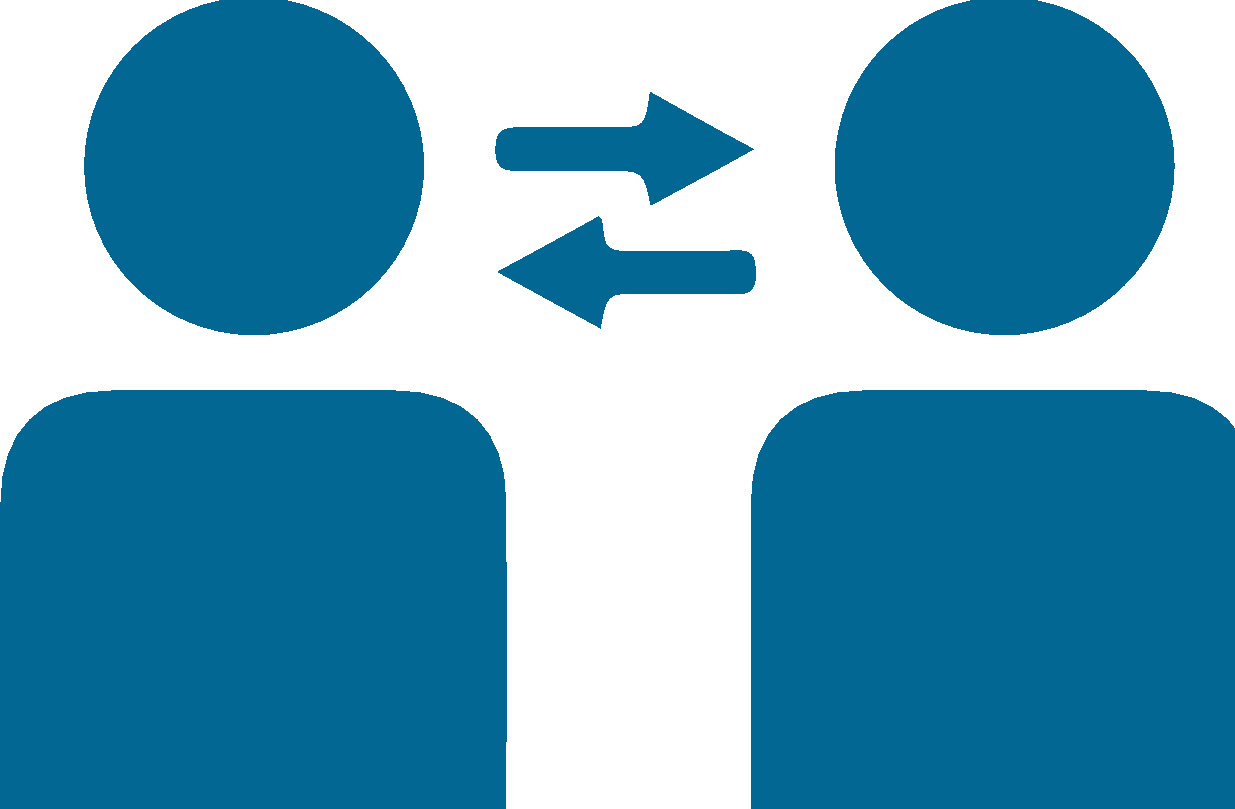 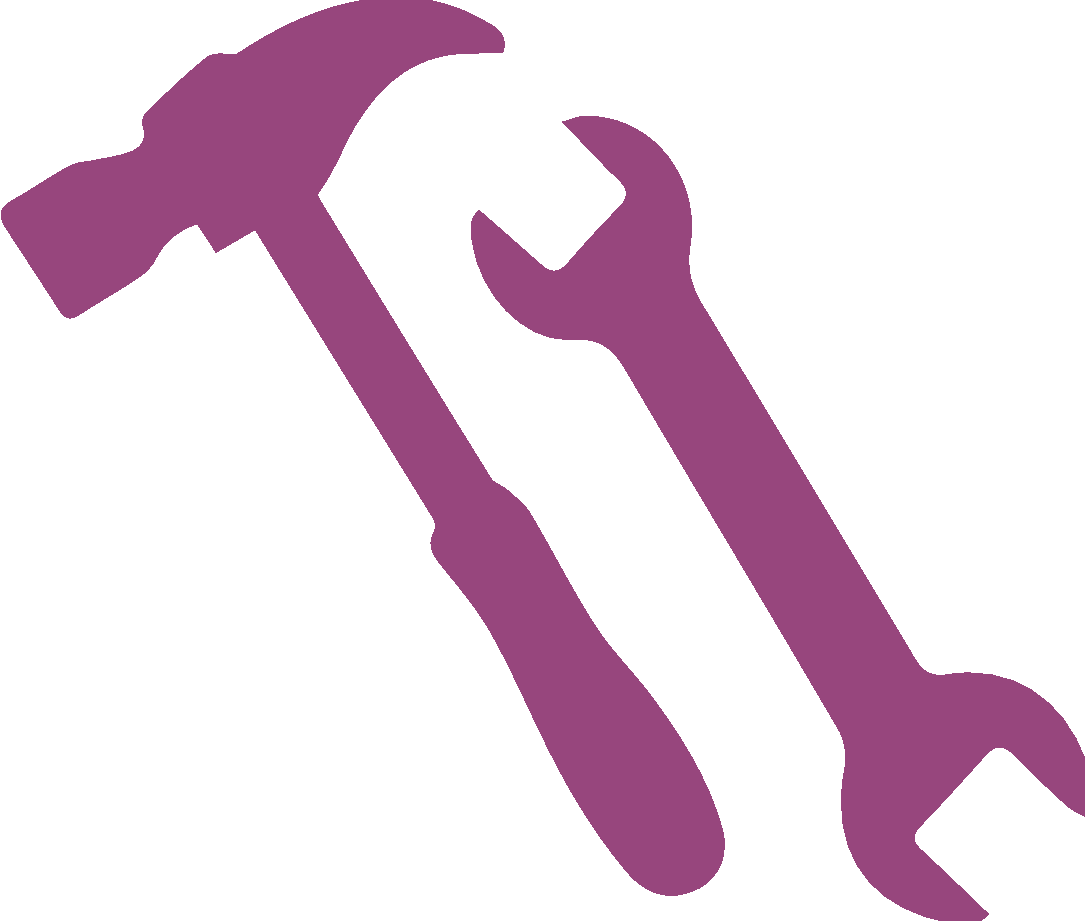